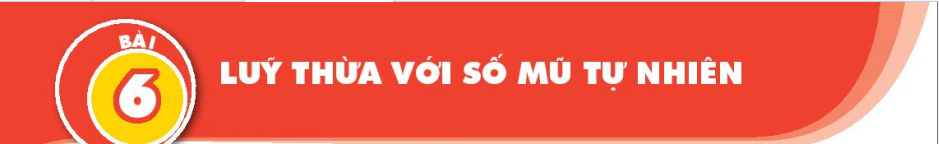 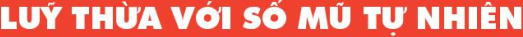 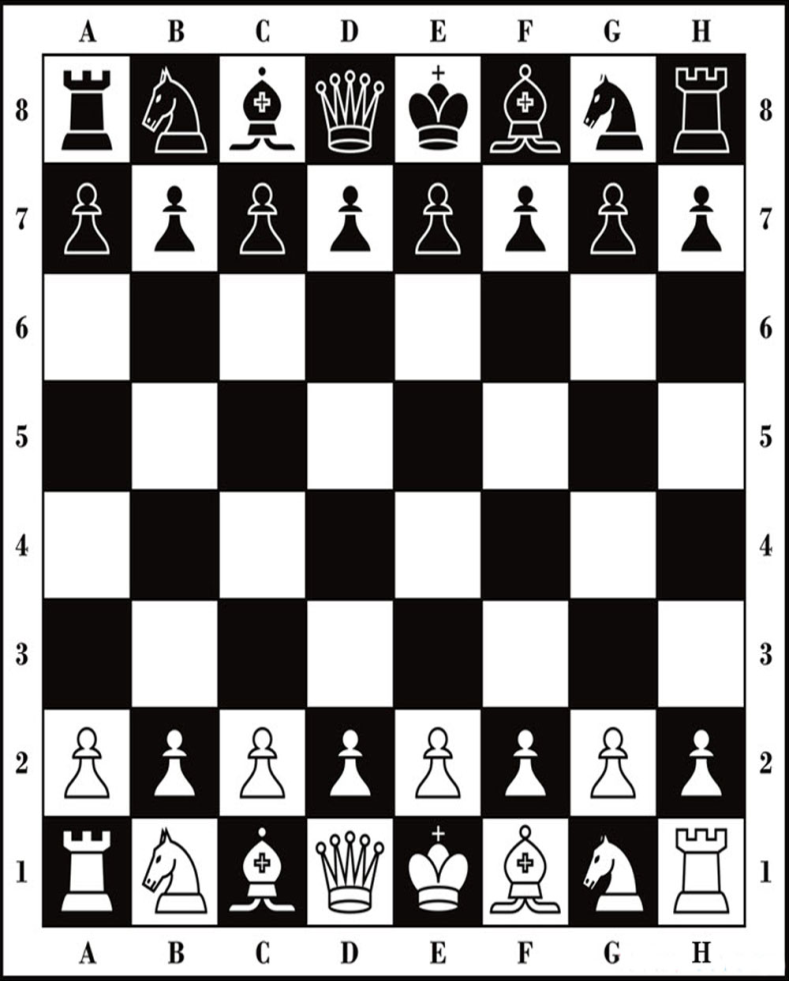 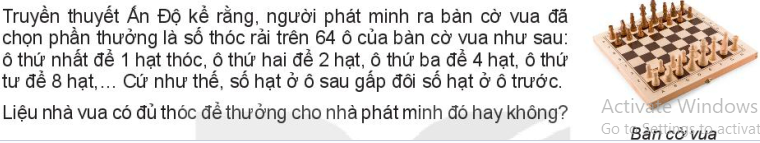 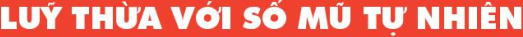 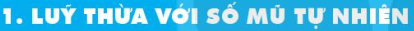 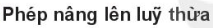 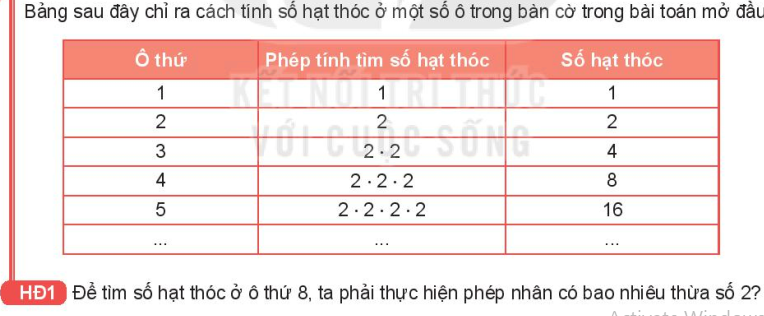 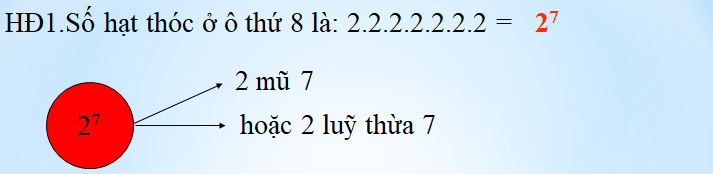 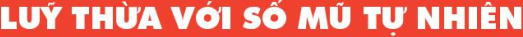 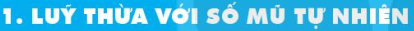 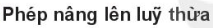 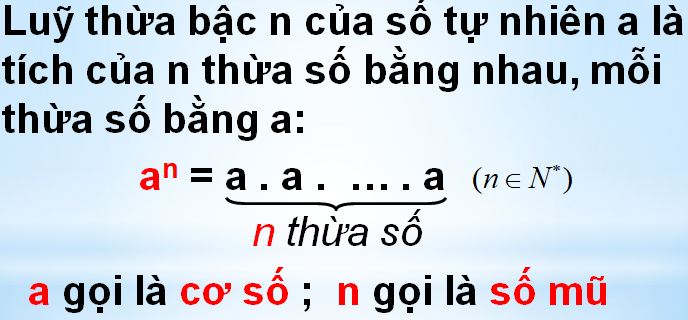 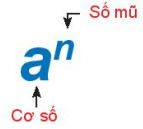 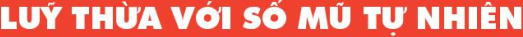 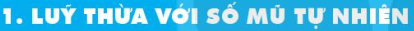 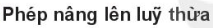 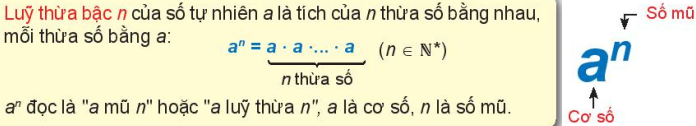 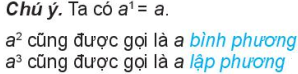 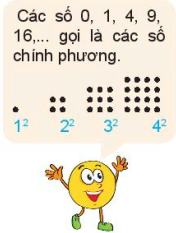 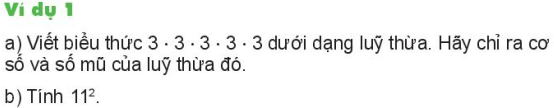 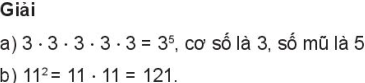 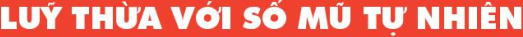 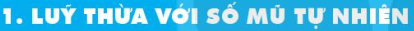 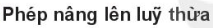 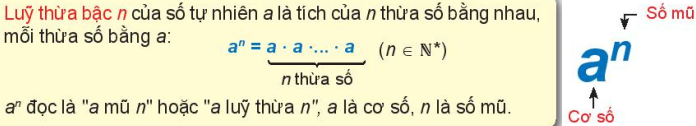 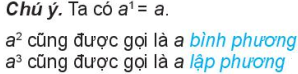 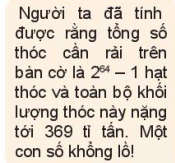 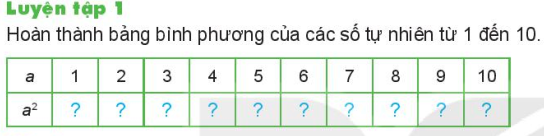 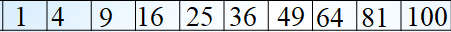 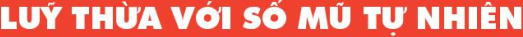 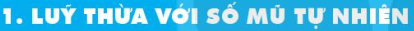 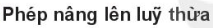 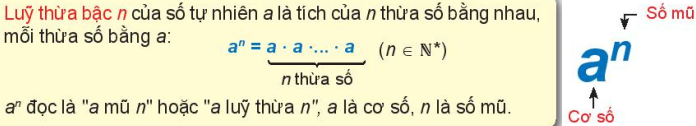 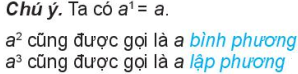 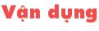 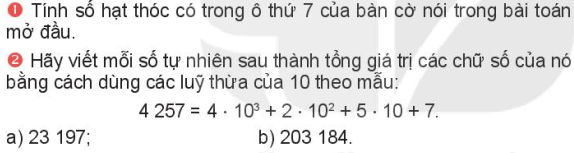 Vận dụng
103
102
Số hạt thóc có trong ô thứ 7 là: 2.2.2.2.2.2 =
7
4 . 1000 +
2 . 100 +
5 . 10 +
2) 4257 =
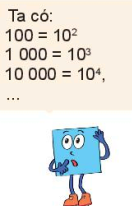 4257 =
4 . 103 +
2 . 102 +
5 . 10 +7
Mọi số tự nhiên đều viết được dưới dạng tổng các lũy thừa của 10.
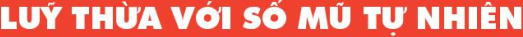 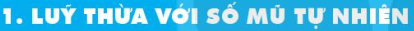 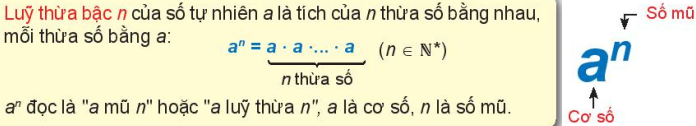 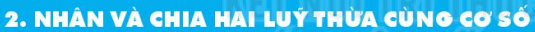 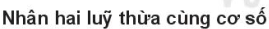 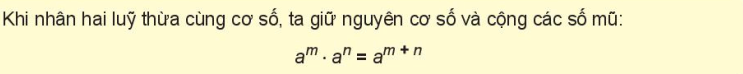 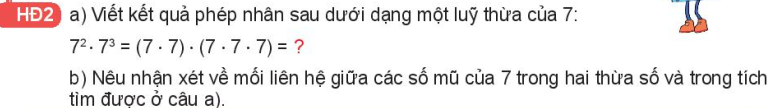 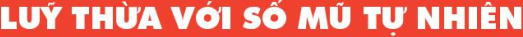 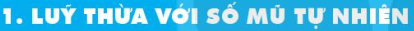 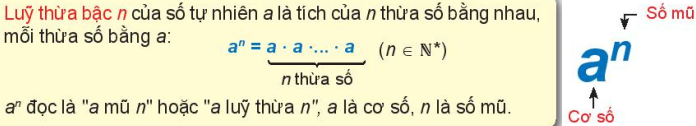 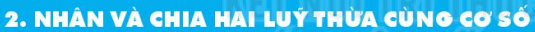 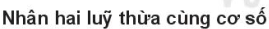 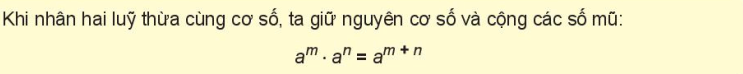 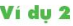 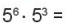 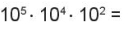 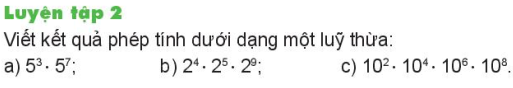 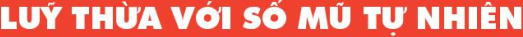 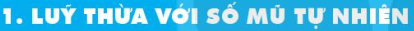 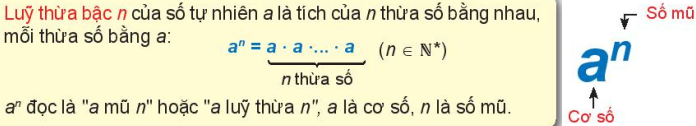 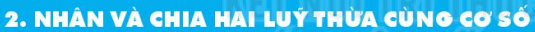 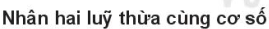 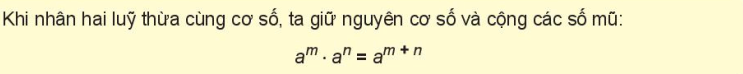 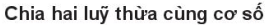 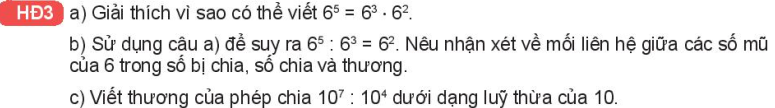 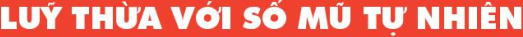 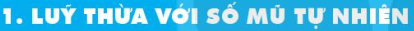 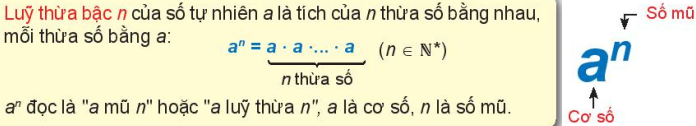 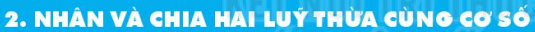 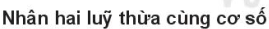 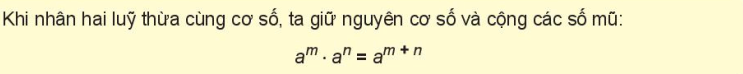 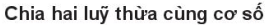 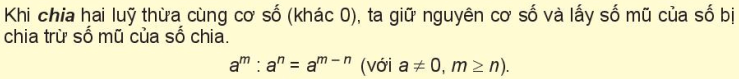 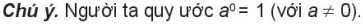 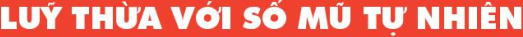 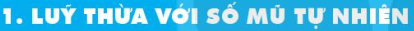 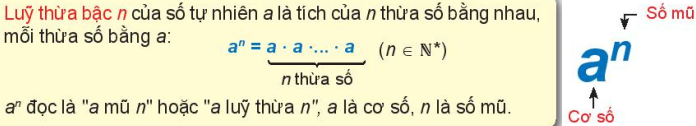 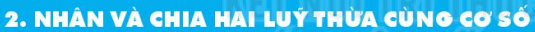 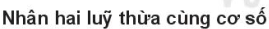 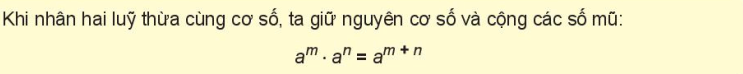 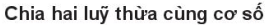 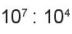 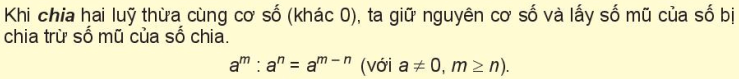 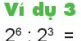 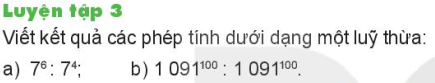 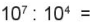 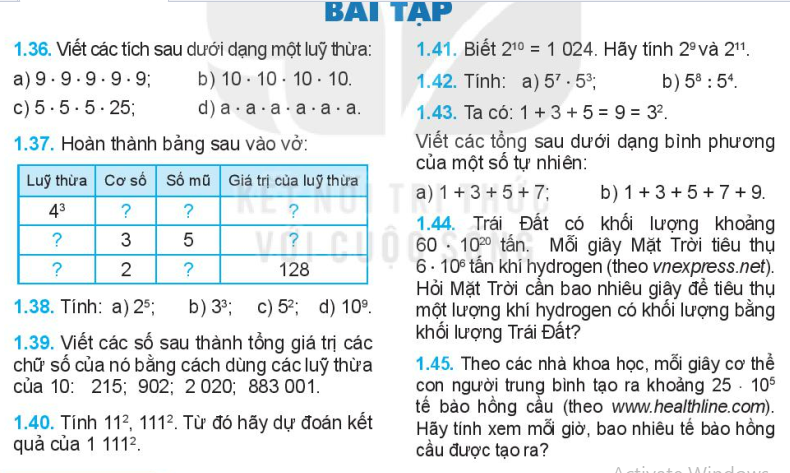